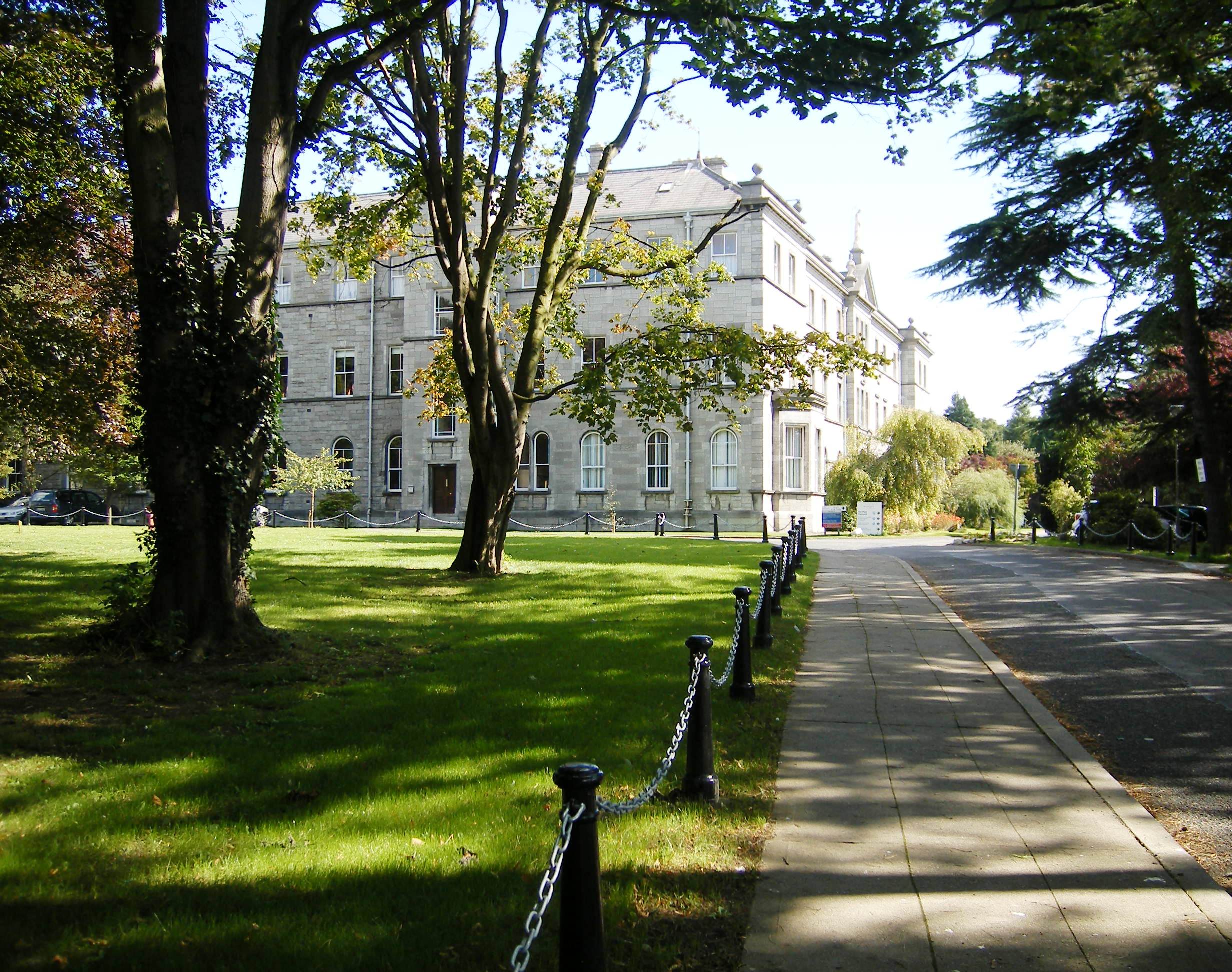 The potential of Library Publishing Services to transform scholarly communication in Ireland
Dr Johannah Duffy
Head of Library Services, Marino Institute of Education
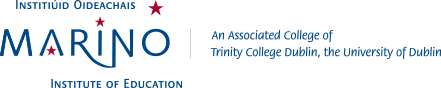 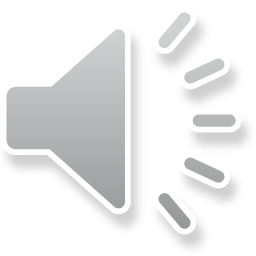 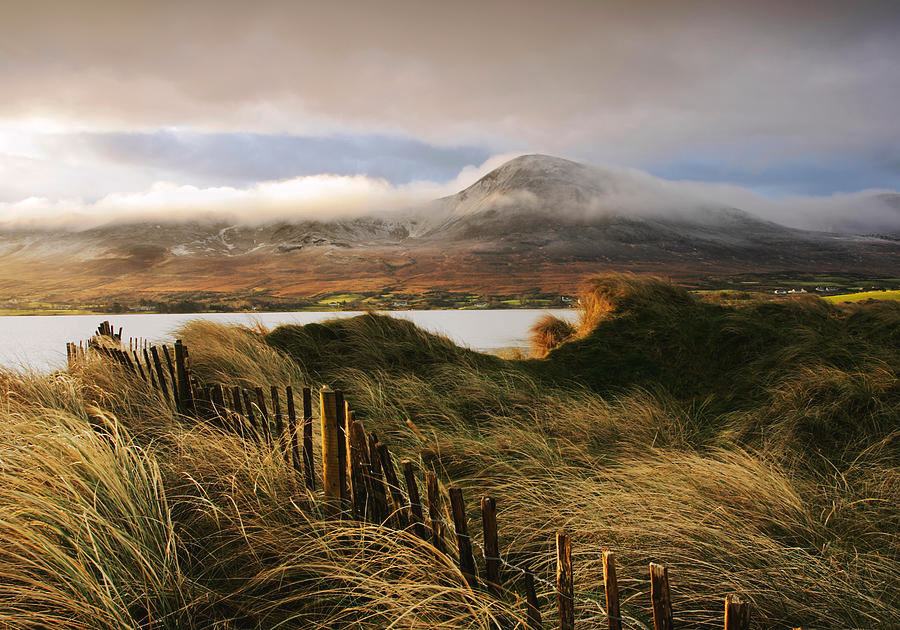 The Irish Landscape
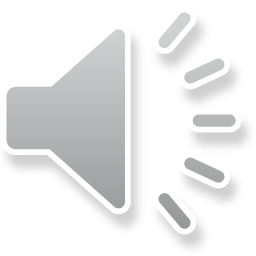 Irish Open Access Policy Timeline
National Open Research Forum 2
 (NORF 2) 2020 –
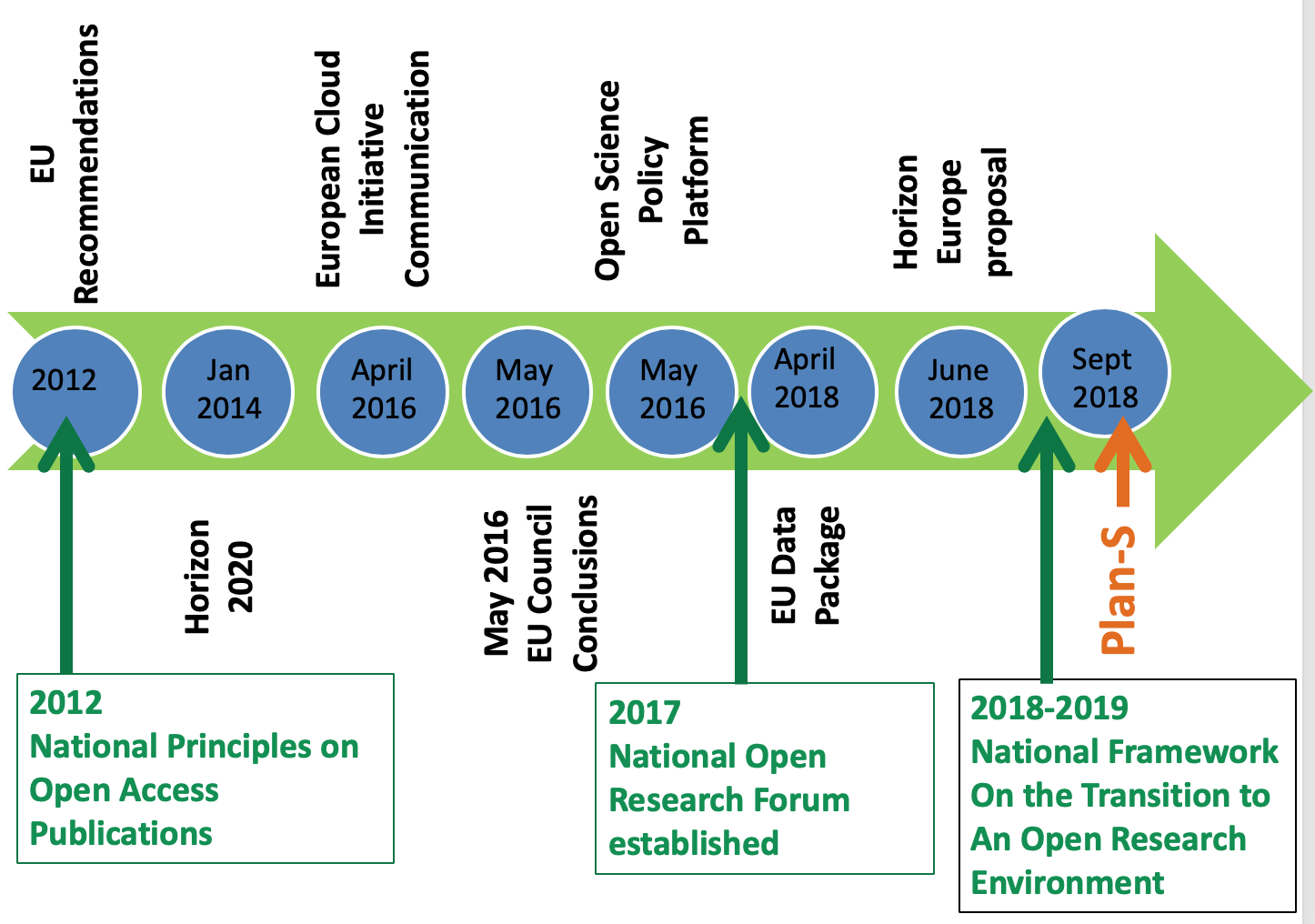 2007 
EURAB Recommend-ations
to European Commission [Irish Chair]
EC Recommenda-tions on Open Science, 25th April, 2018
Sept2021
To date
2008 – 
OA mandates:
all Irish funders; many institutions
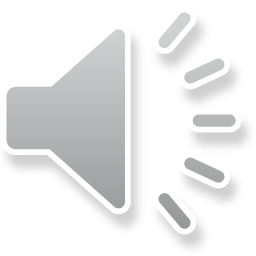 Source Niamh Brennan, TCD, adopted from slide by Dr Patricia Clarke, HRB & NORF Co-chair
Ireland’s Open Access Repository Network
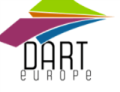 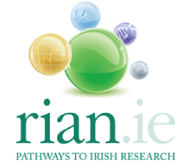 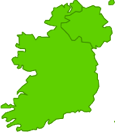 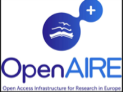 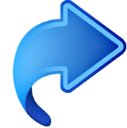 Research@THEA: Joint repository for all Institutes of Technology
HSE Lenus
Harvested
DKIT
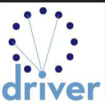 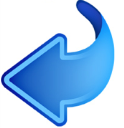 Harvested
DCU
DBS
RCSI
NUI G
TCD
TU Dublin
Greater discoverability
Higher impact
All research outputs
Marine I
UCD
NUI M
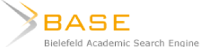 HRB Open Research
Teagasc
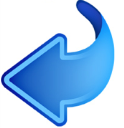 UL
WIT
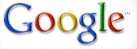 MI
UCC
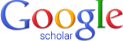 Searched
Ireland’s OA Repository network: 26+ institutions
Includes all higher education institutions, research institutes and some public sector agencies (e.g. HSE’s Lenus)
National Open Access Portal: RIAN (http://rian.ie ) – RIAN: Higher Education Authority- funded
Funder-supported OA publishing platform: HRB Open Research
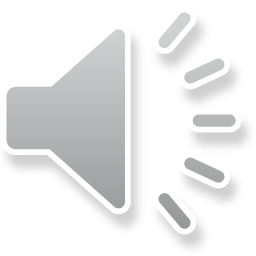 Source: Niamh Brennan, TCD
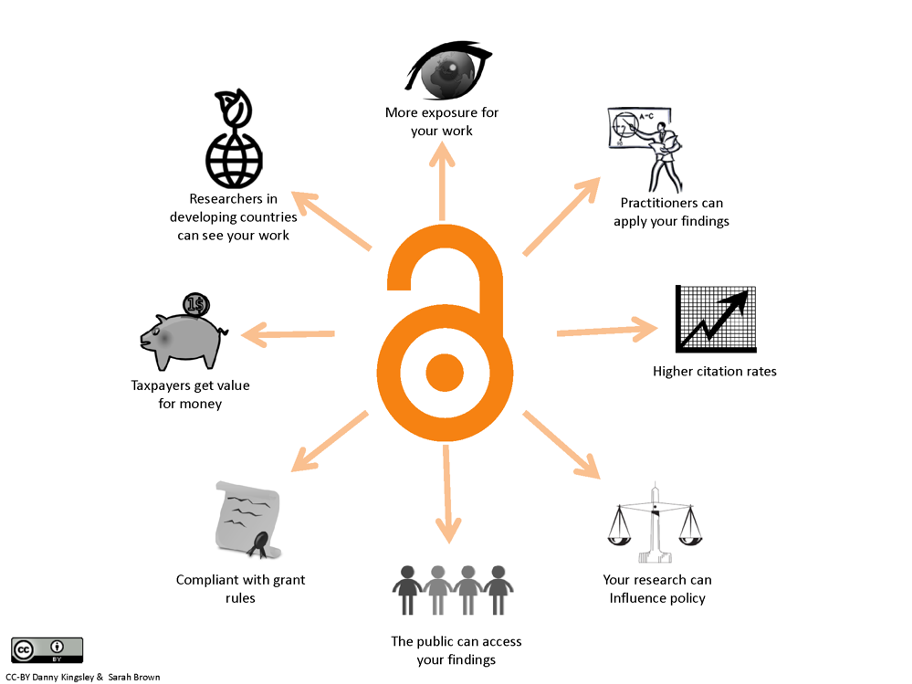 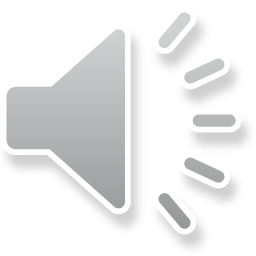 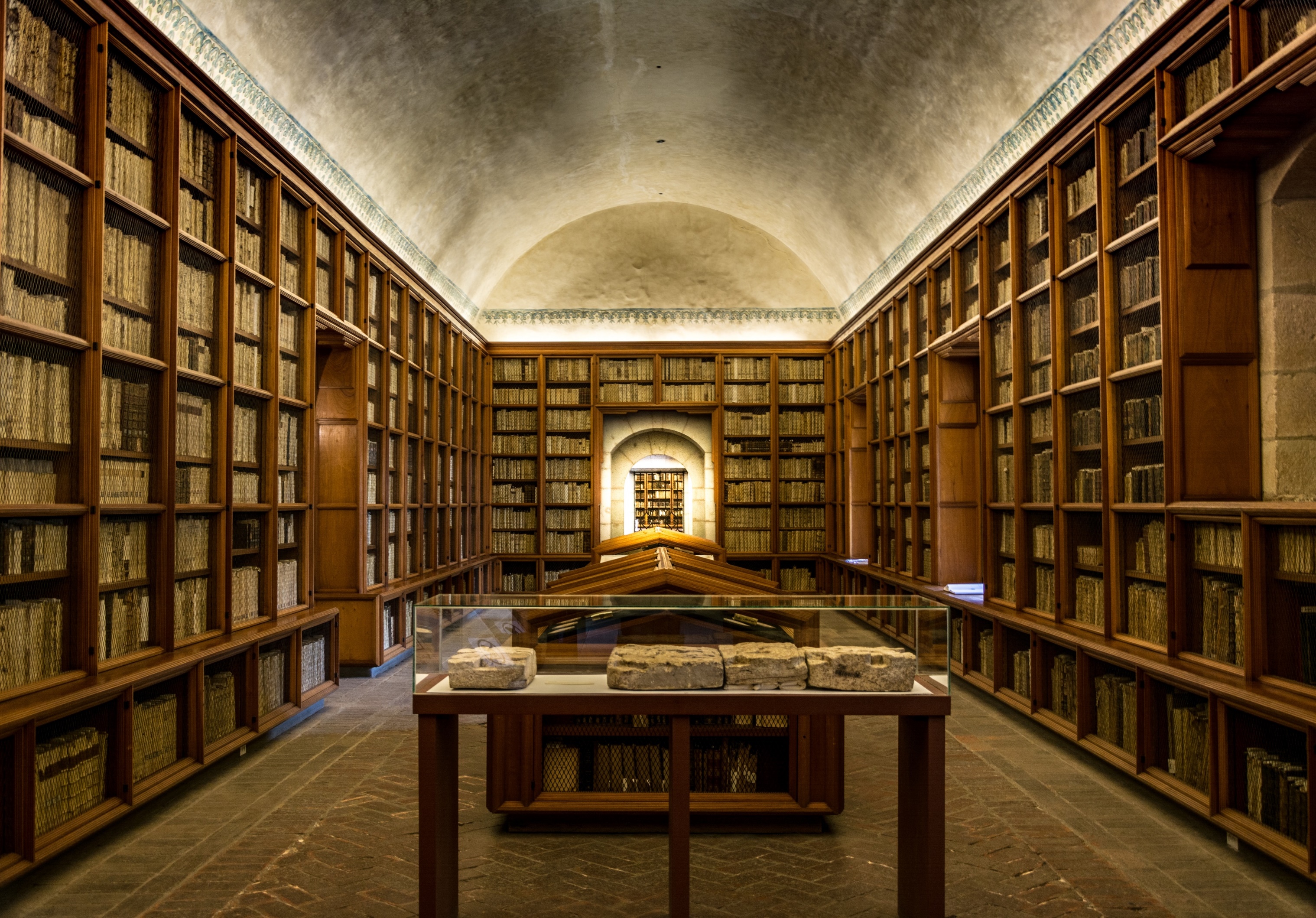 Library Publishing Journey
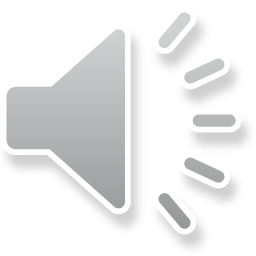 Biodiversity
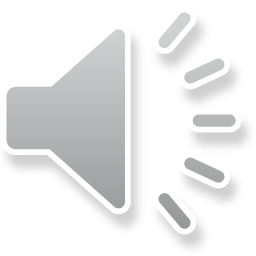 Library Publishing GroupLibrary Association of Ireland
https://www.libraryassociation.ie/library-publishing-group/
@LAI_LPG
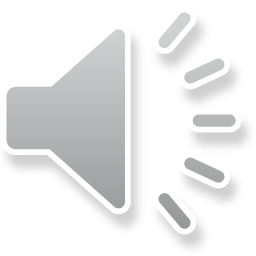 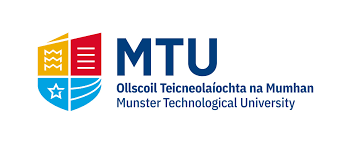 Library Publishing Group Membership
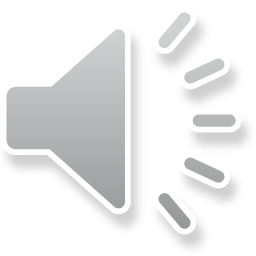 Member Journals: Examples
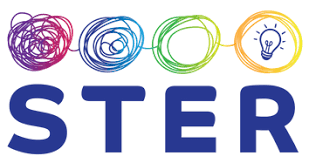 https://arrow.tudublin.ie/jouarrow/
https://libguides.dbs.ie/dbslibrarypress
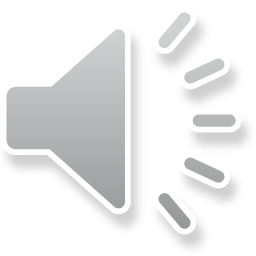 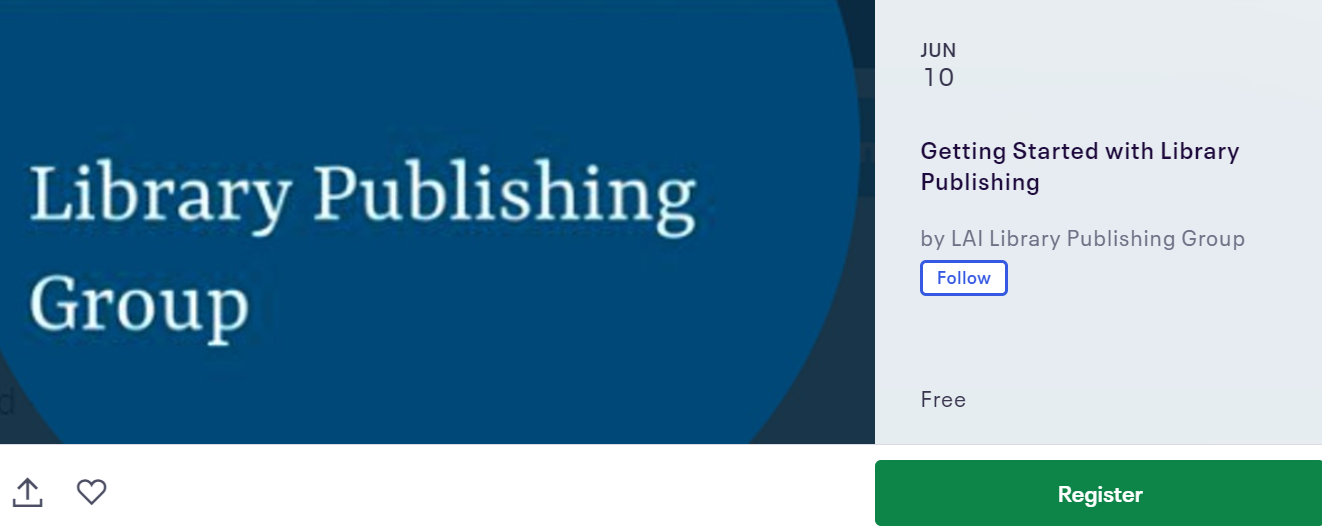 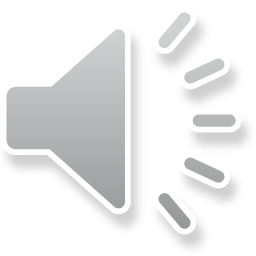 Thank you!
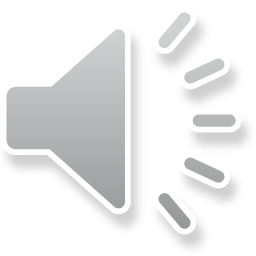